Na łące
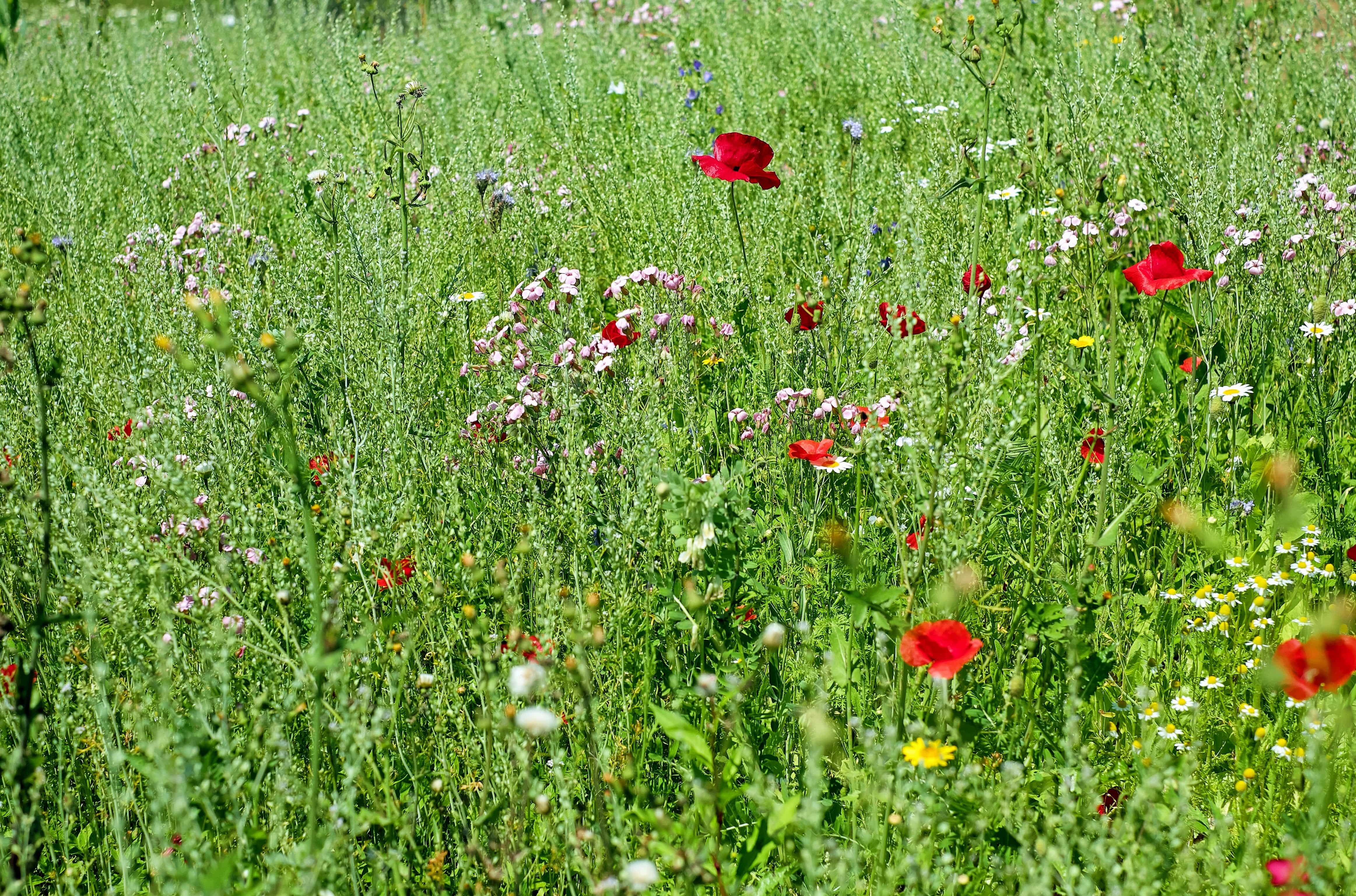 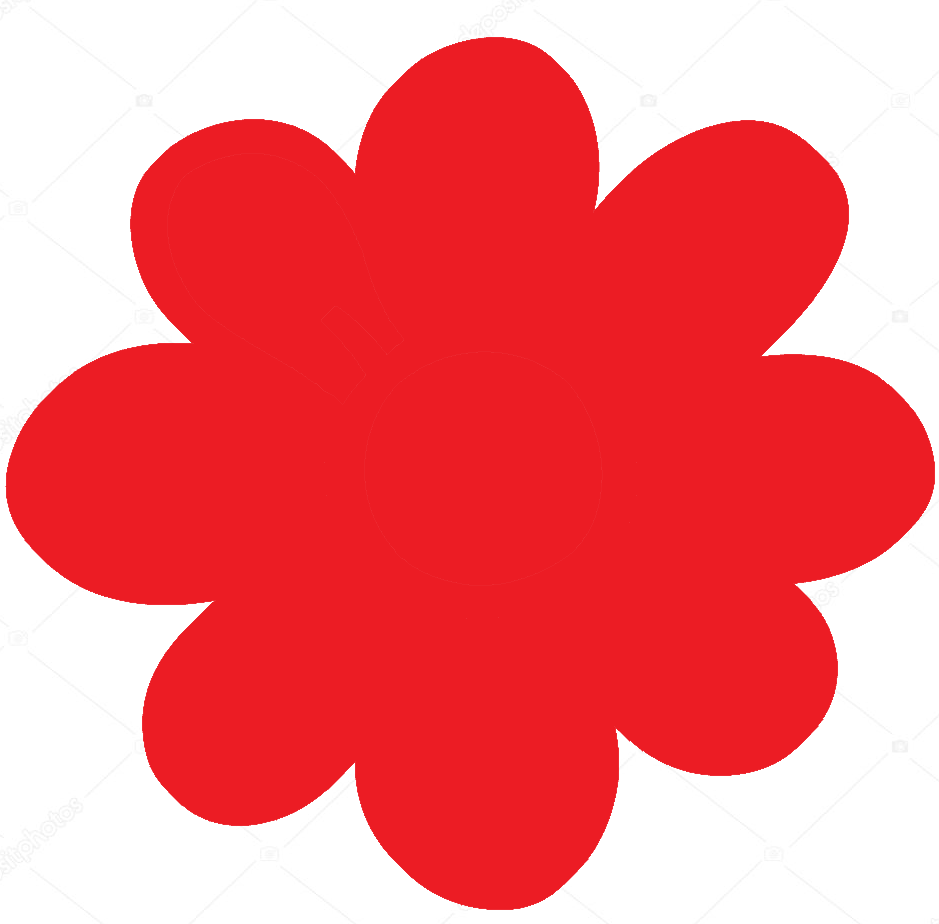 SZA
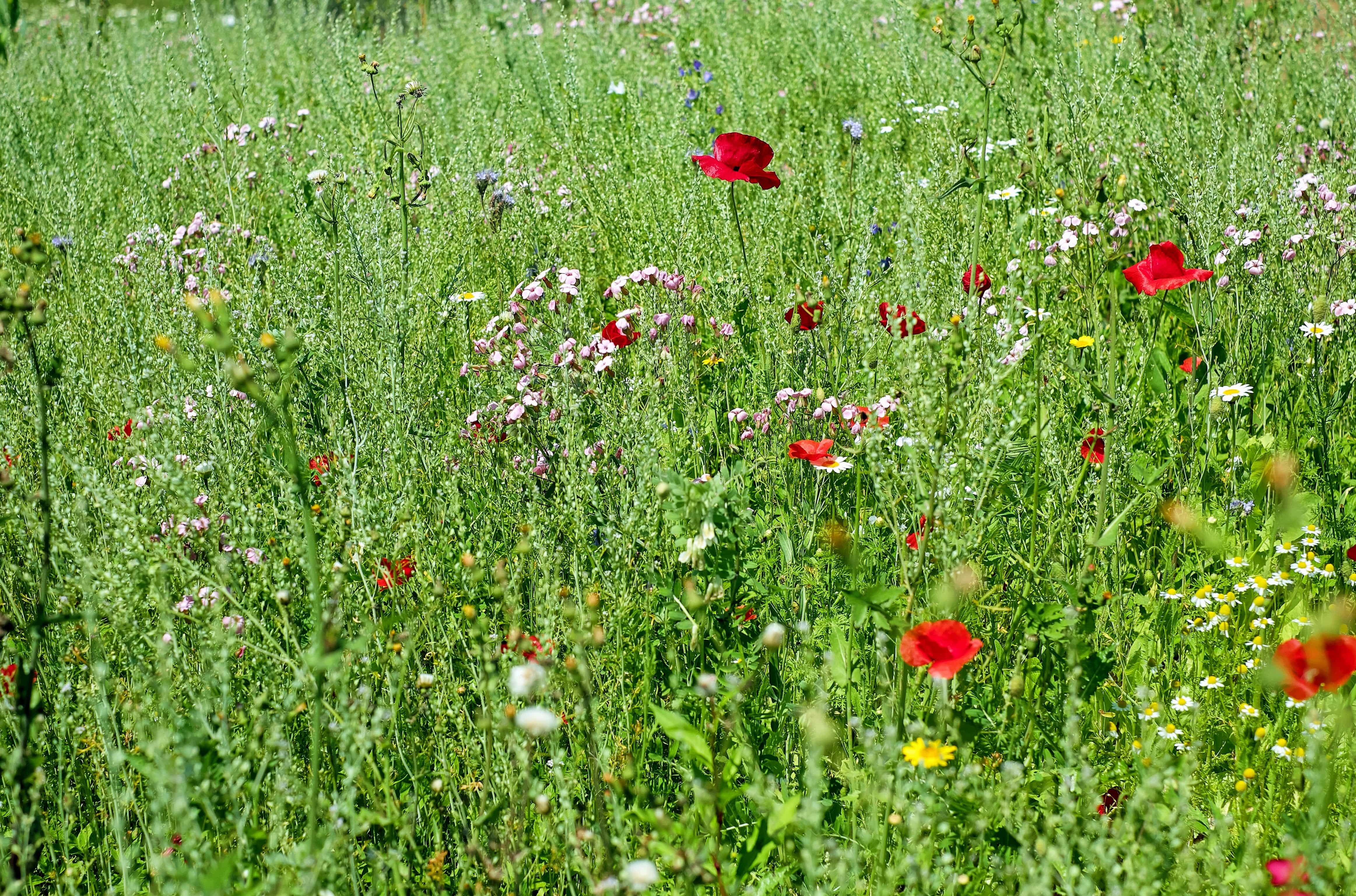 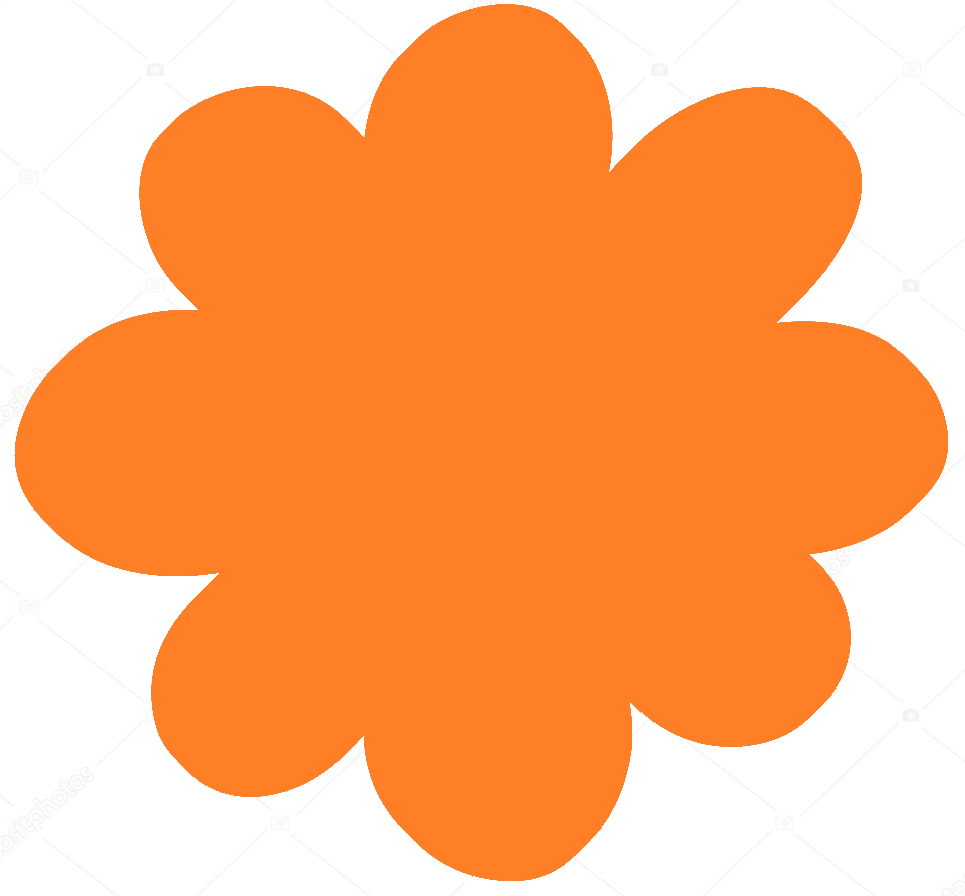 SZO
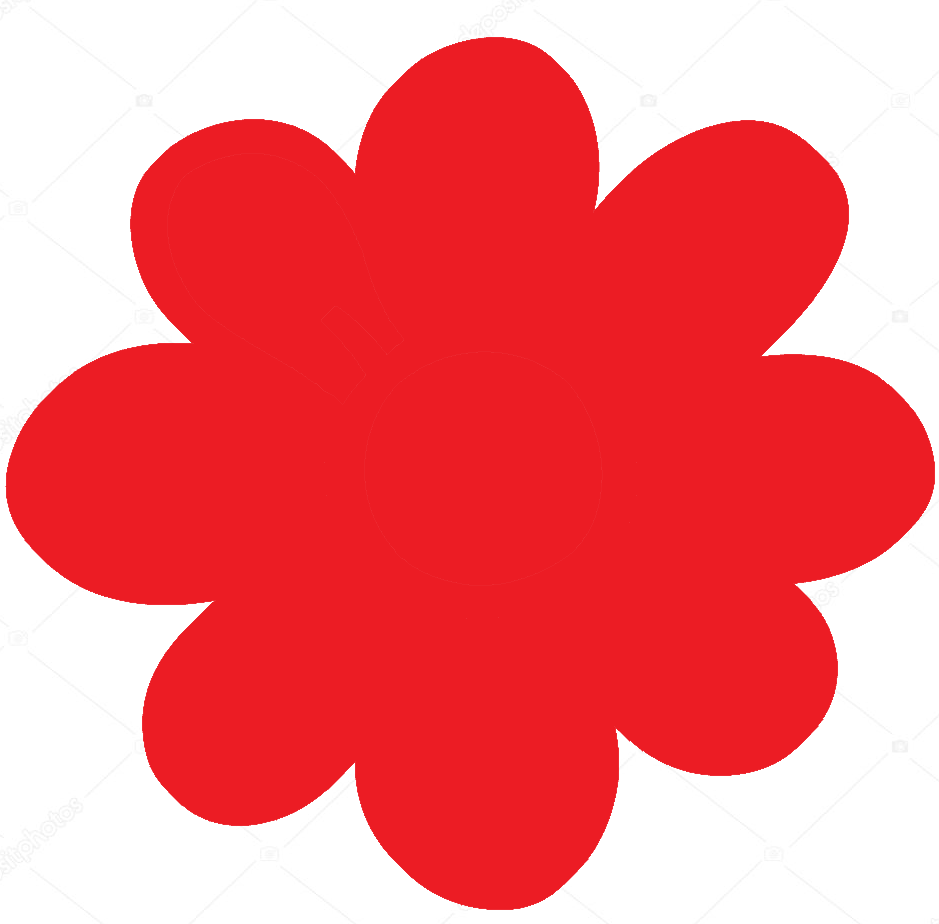 SZA​
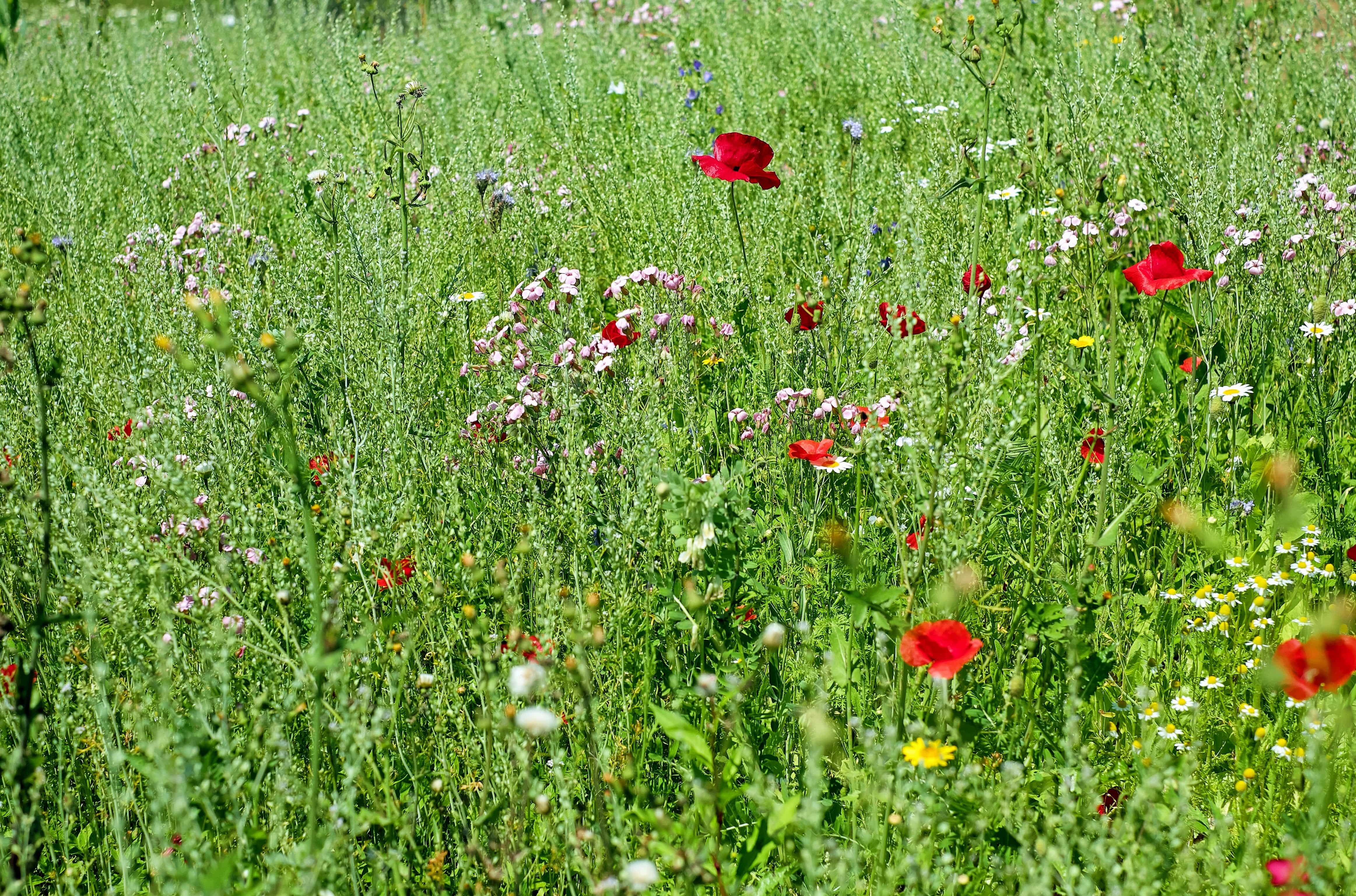 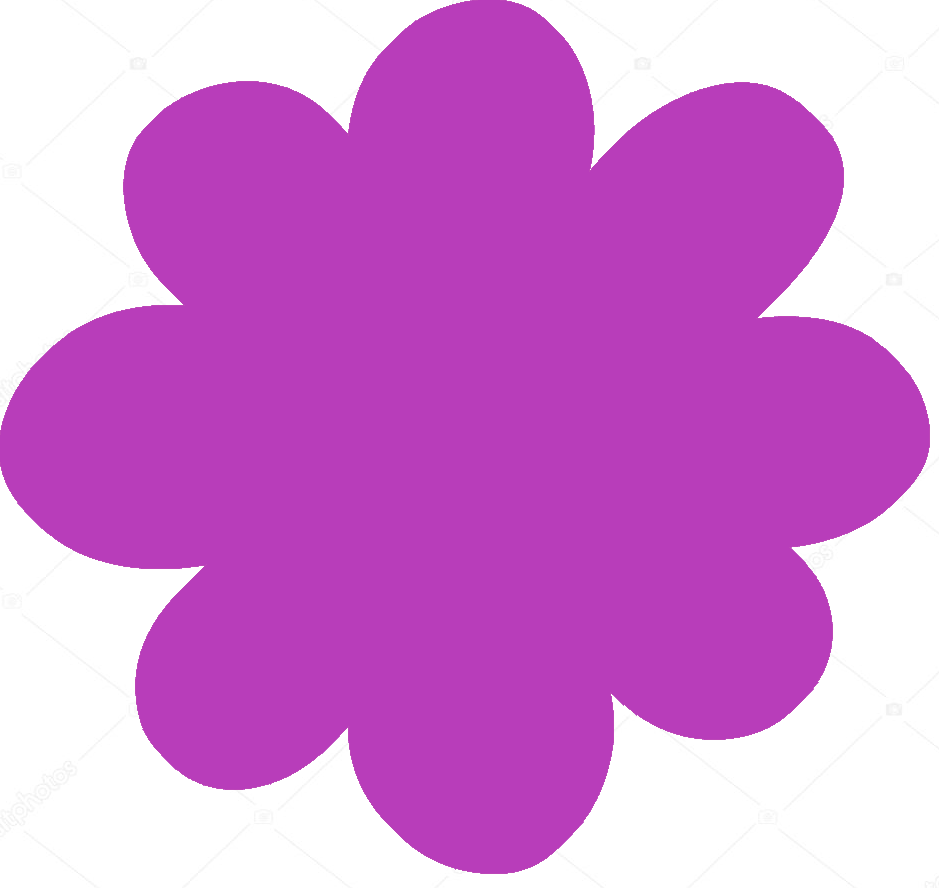 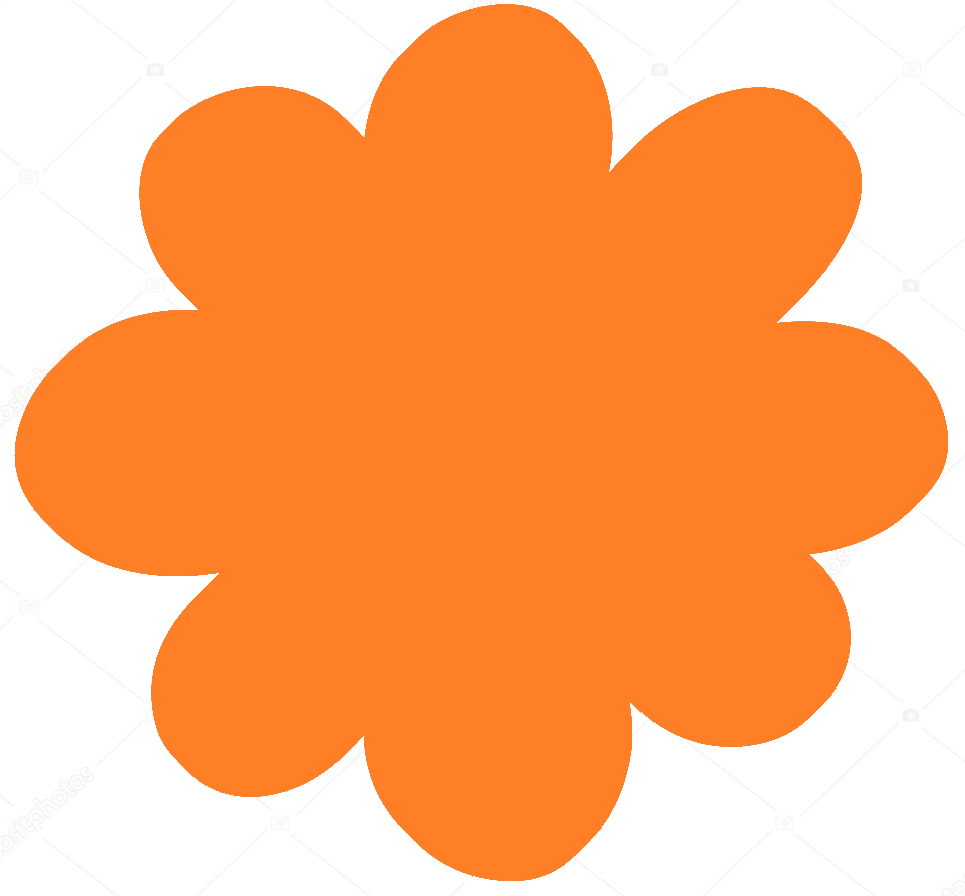 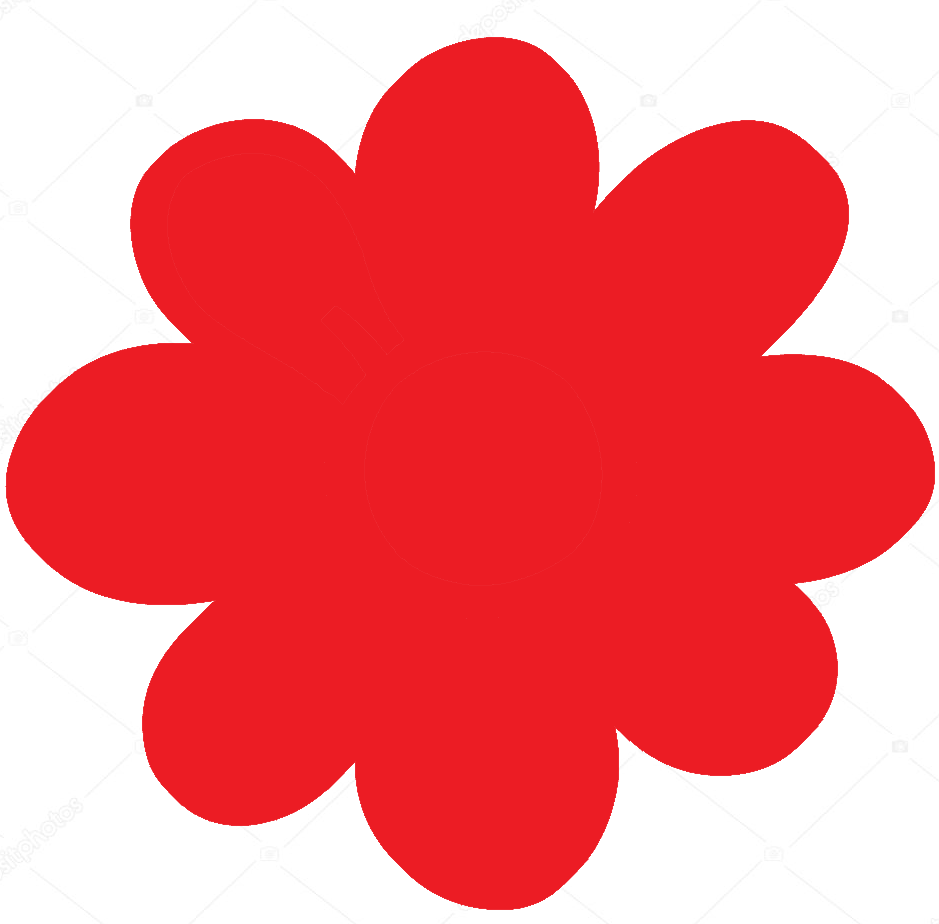 SZU
SZA​
SZO
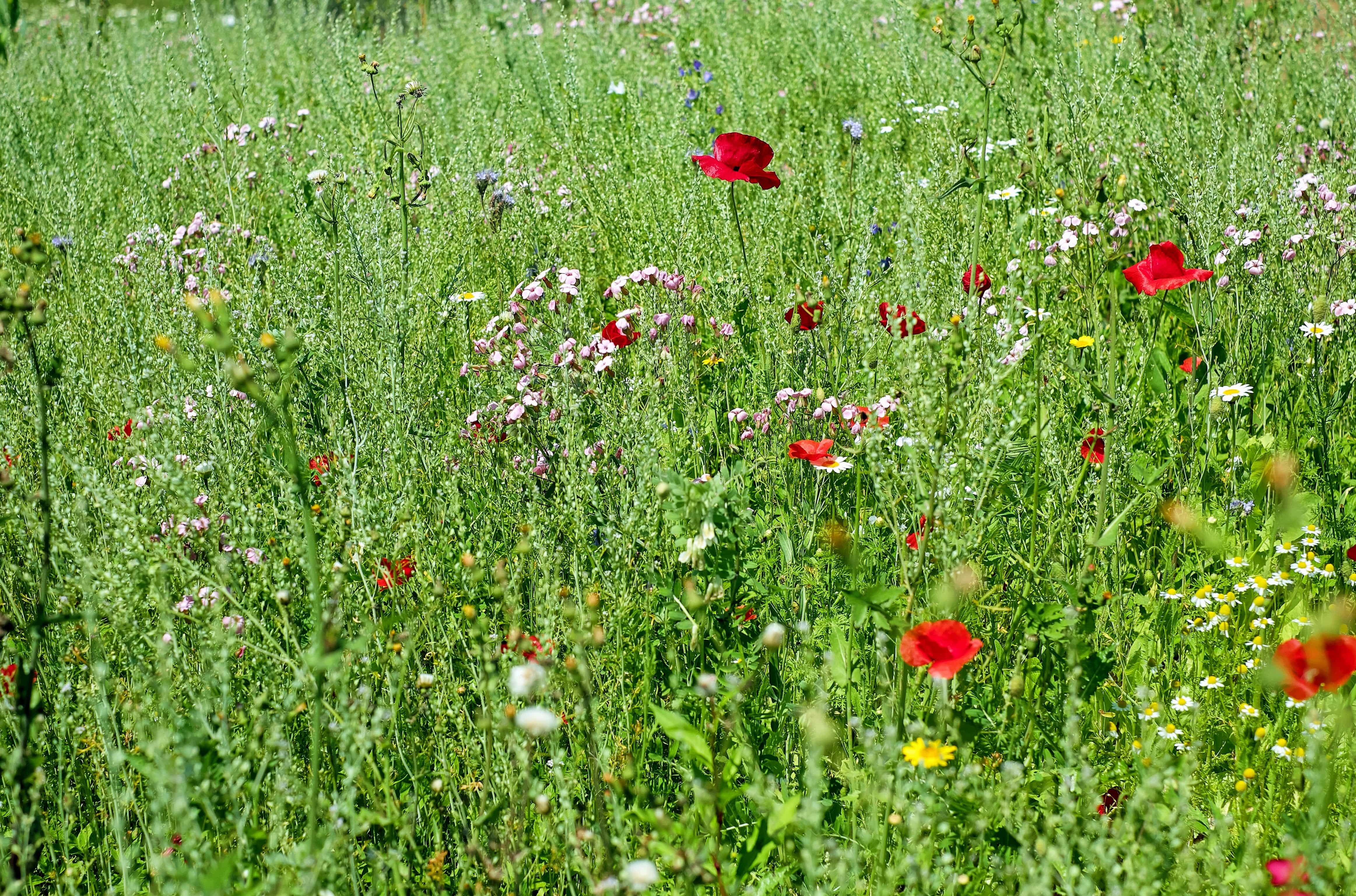 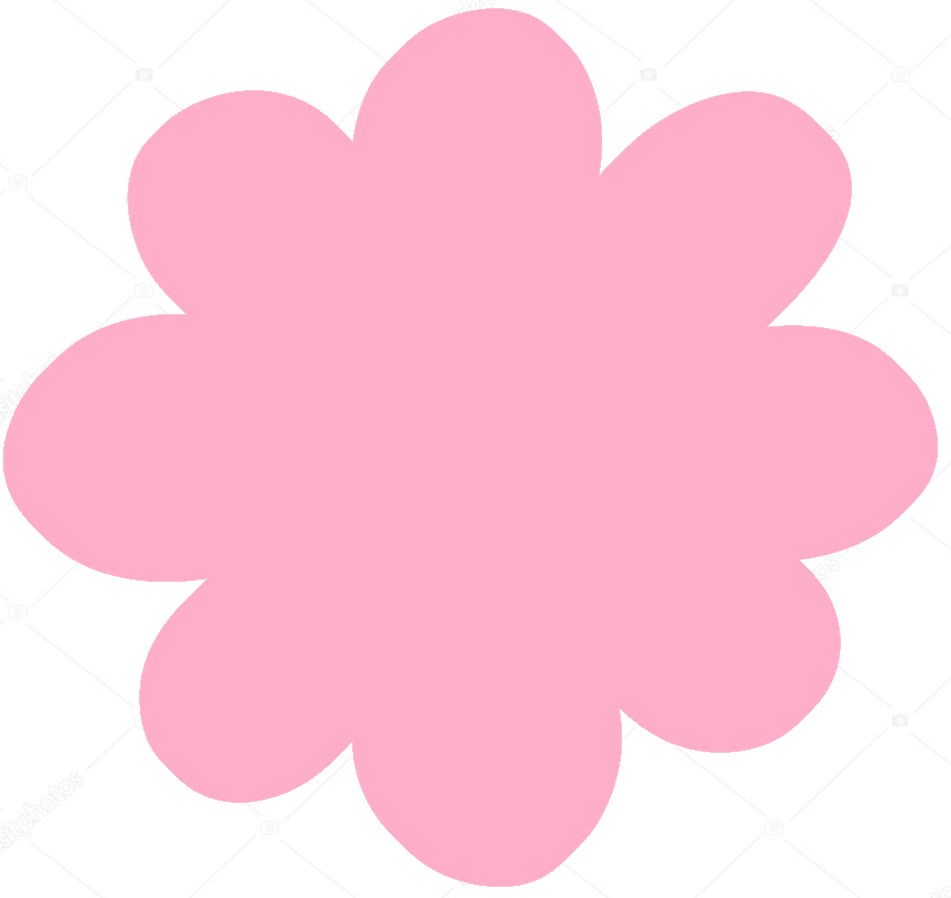 SZÓ
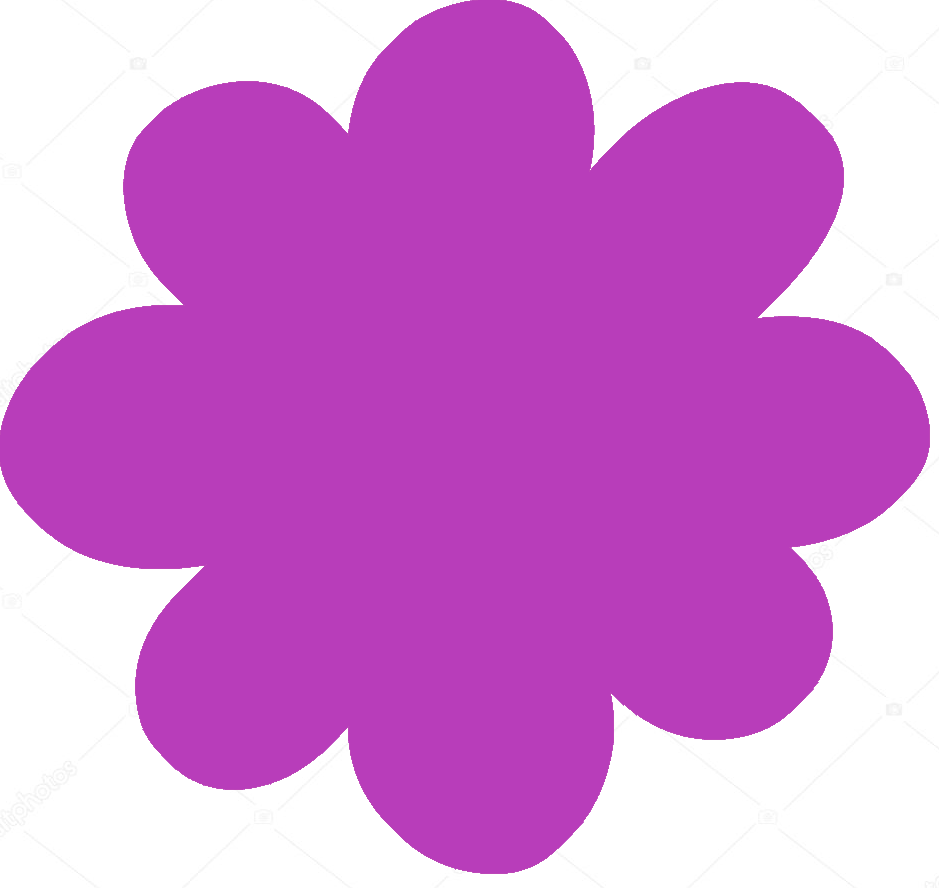 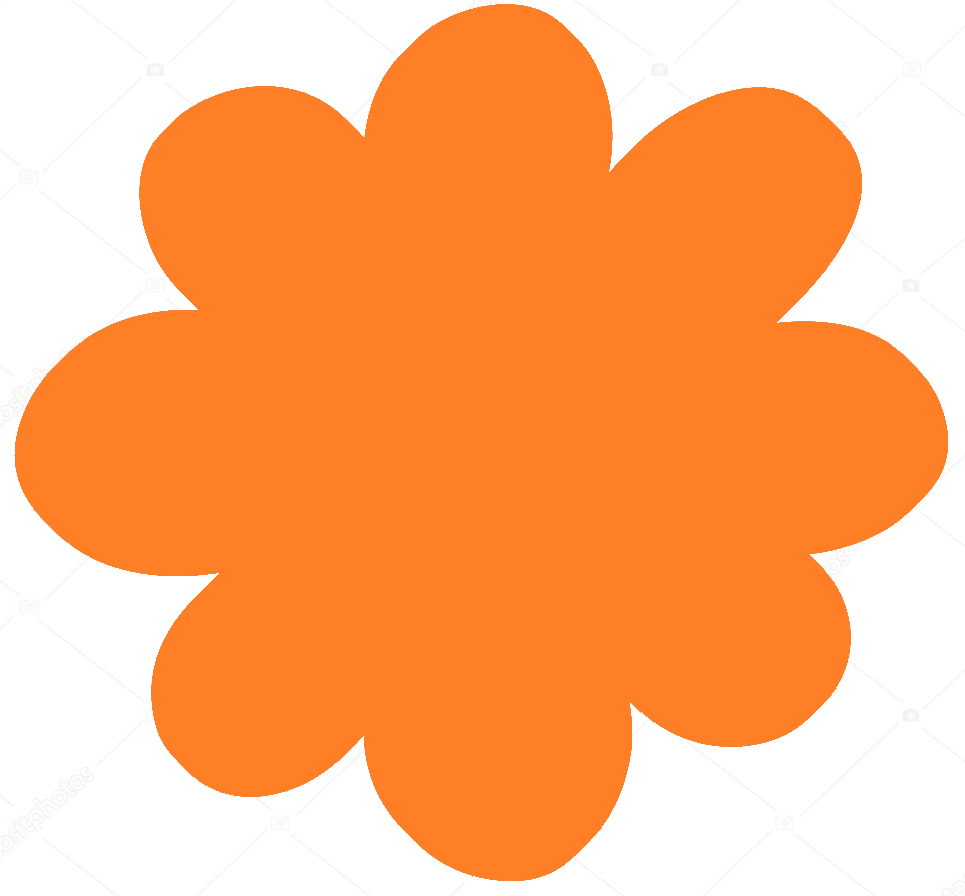 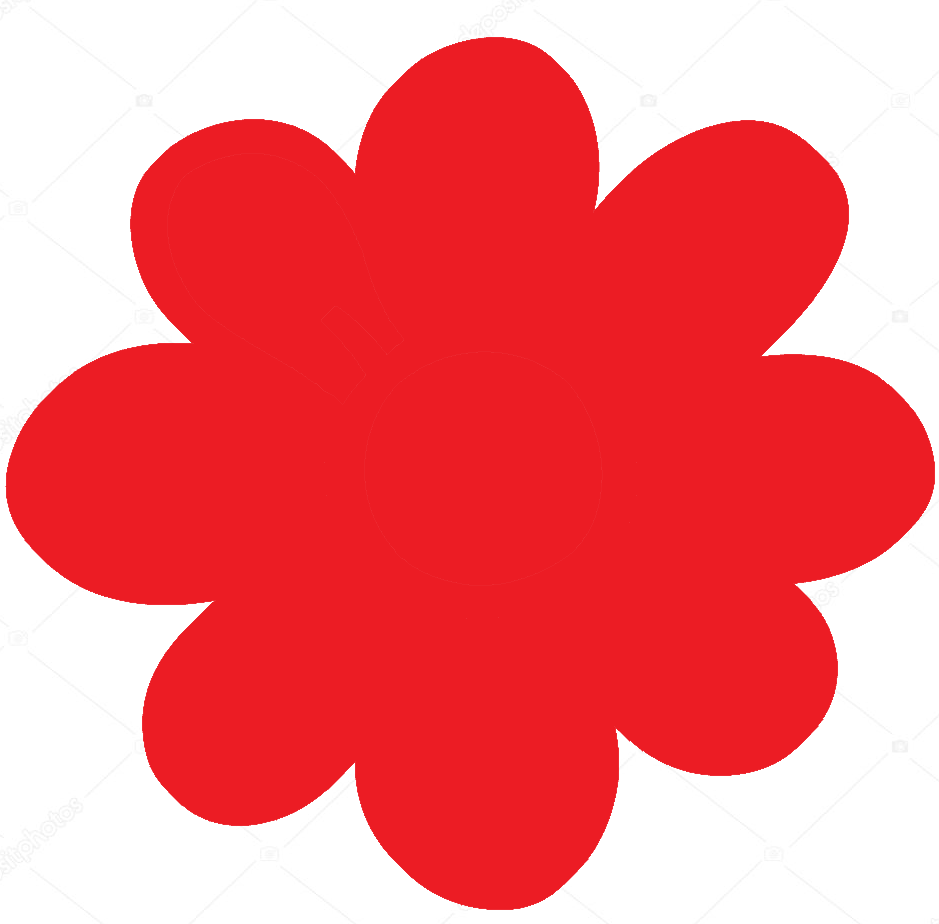 SZO
SZU
SZA​
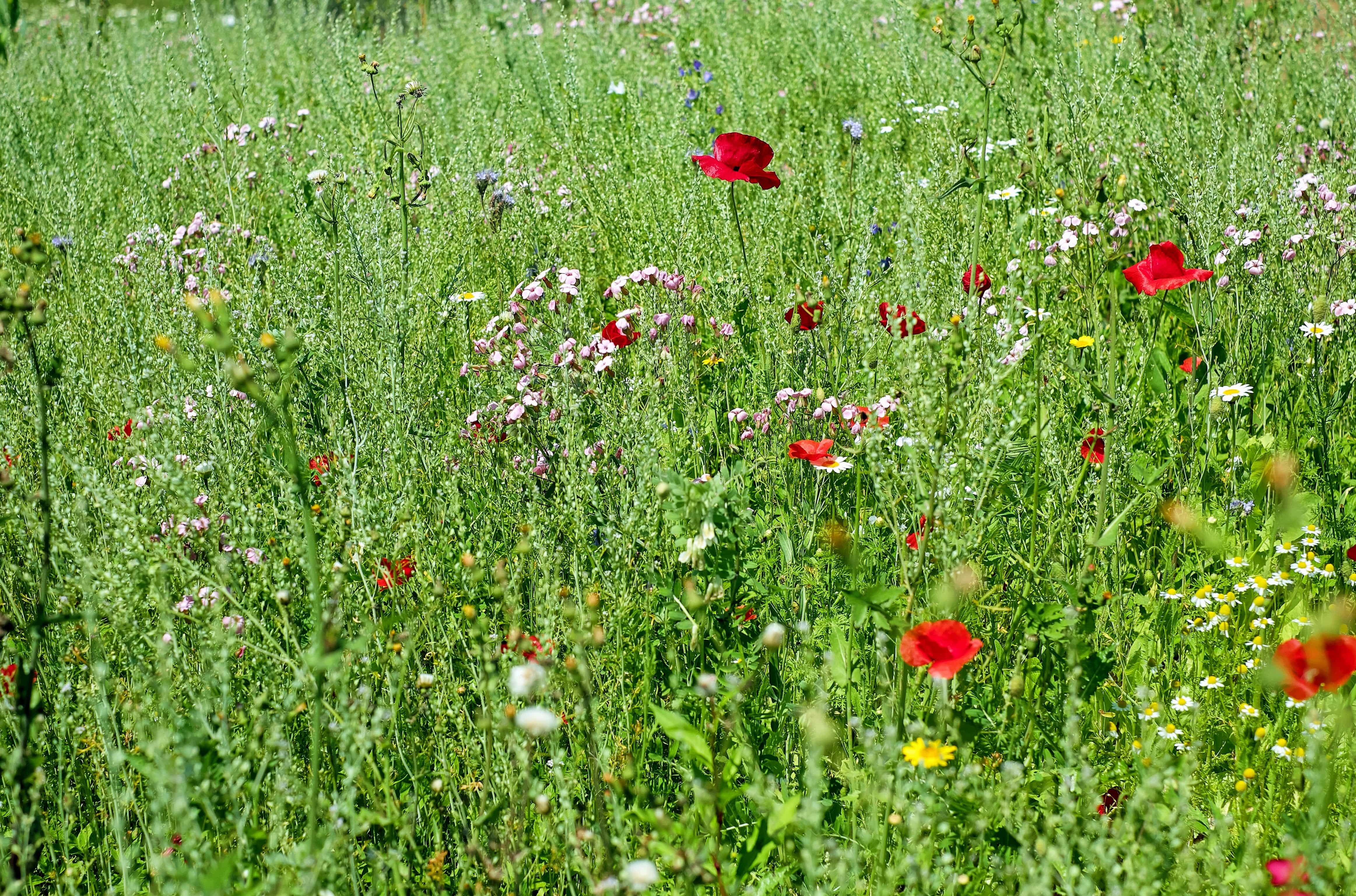 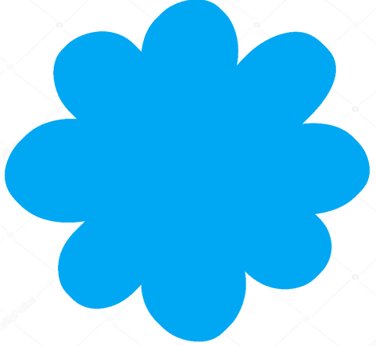 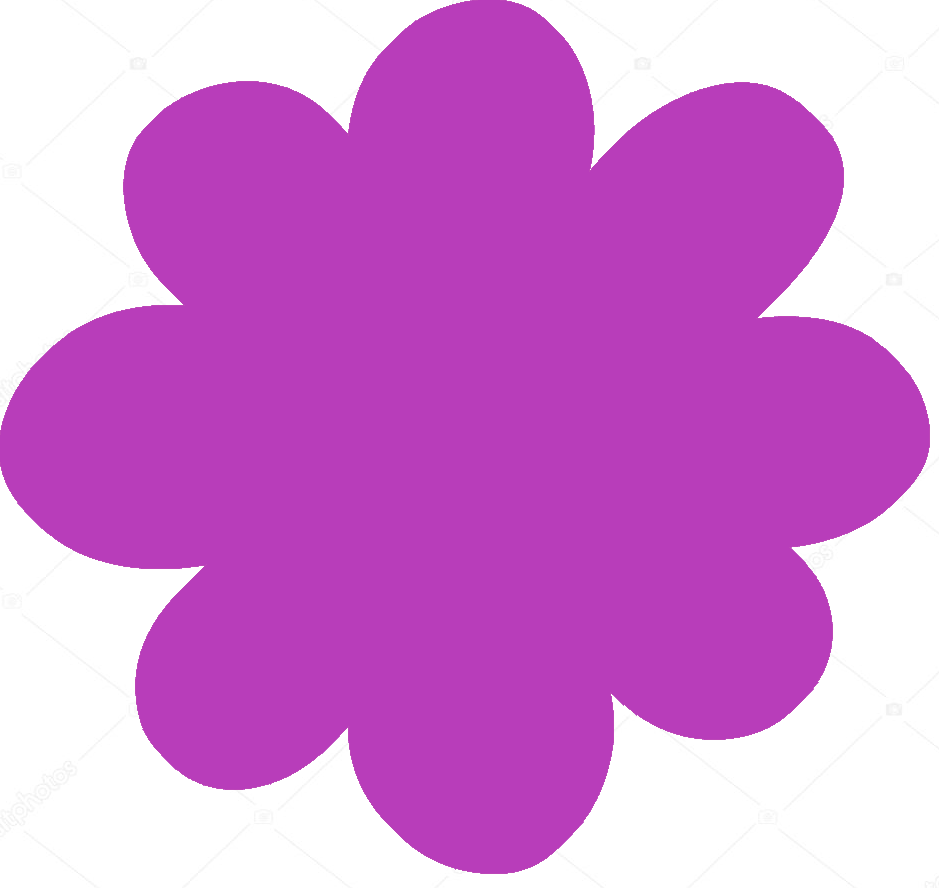 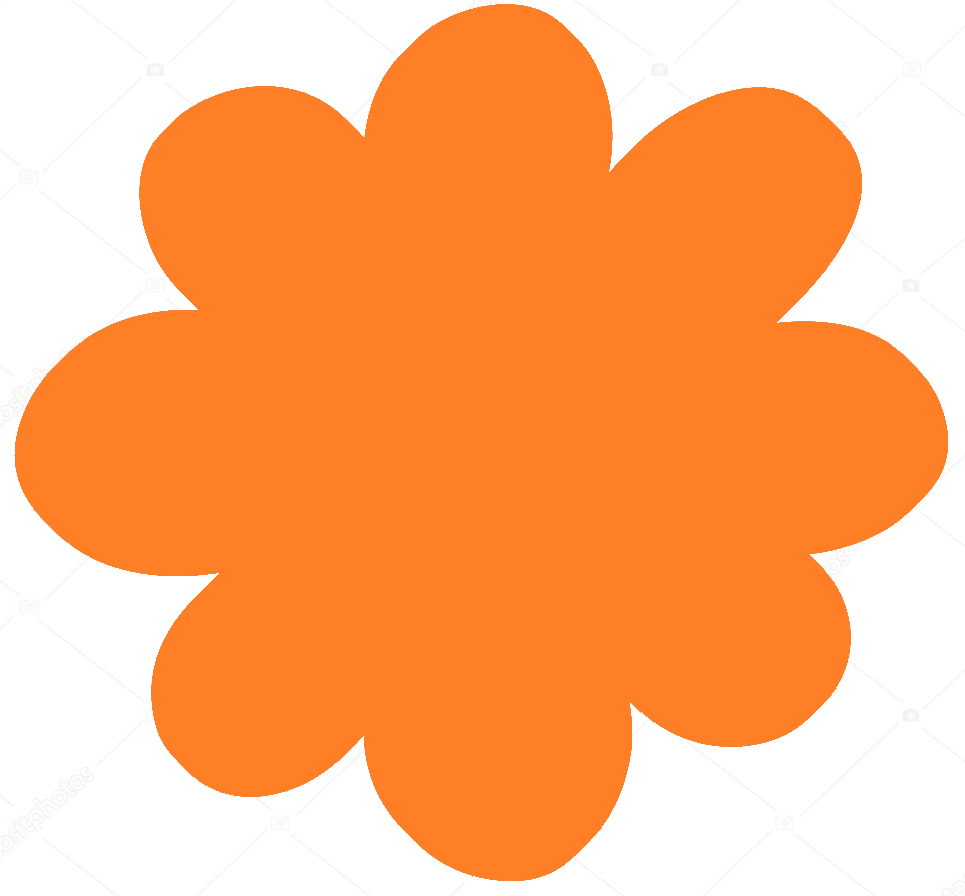 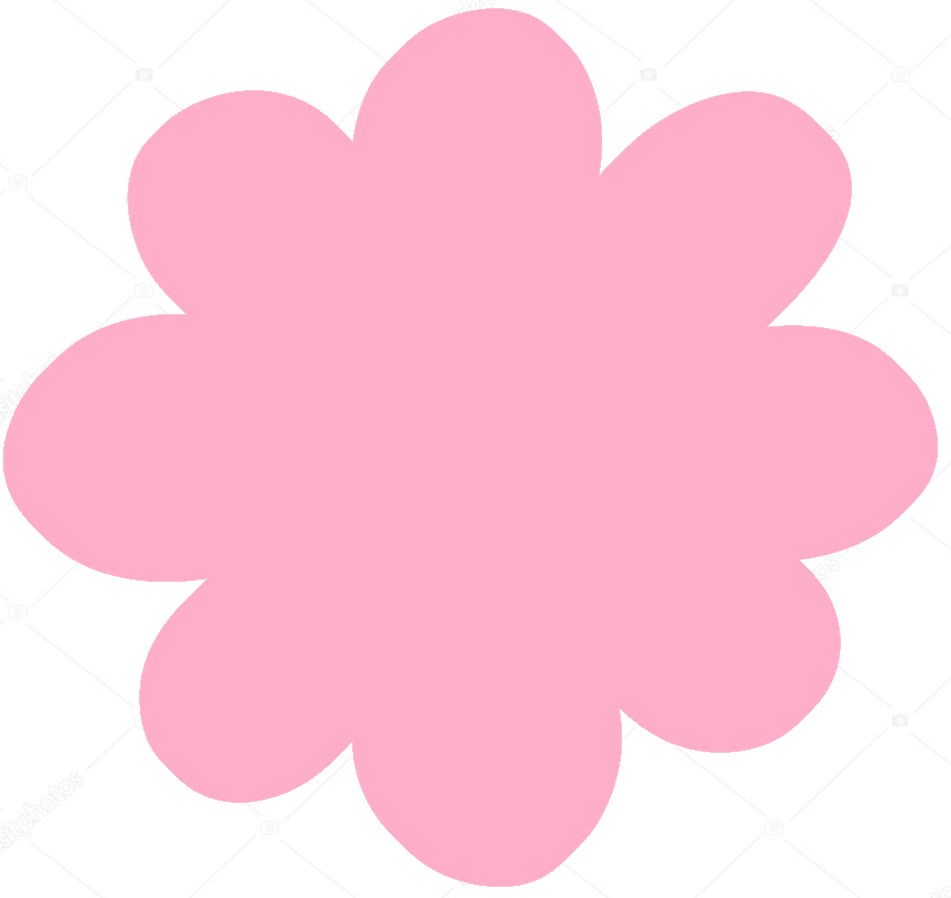 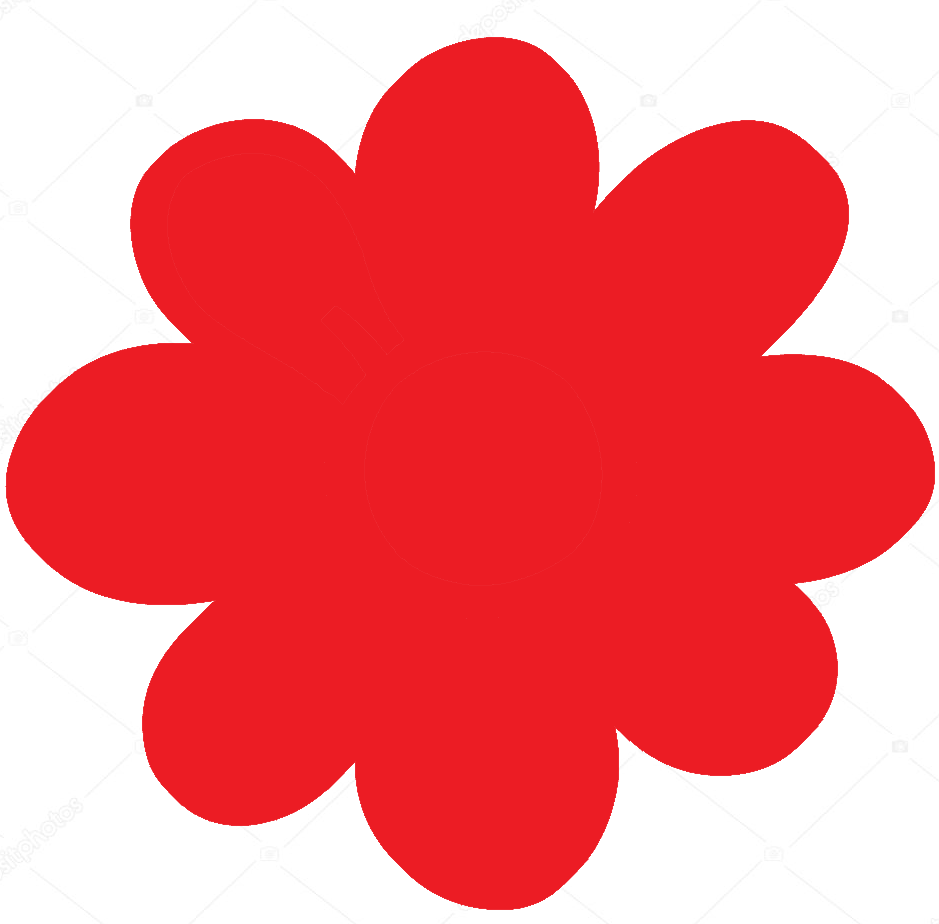 SZE
SZÓ
SZO
SZU
SZA​
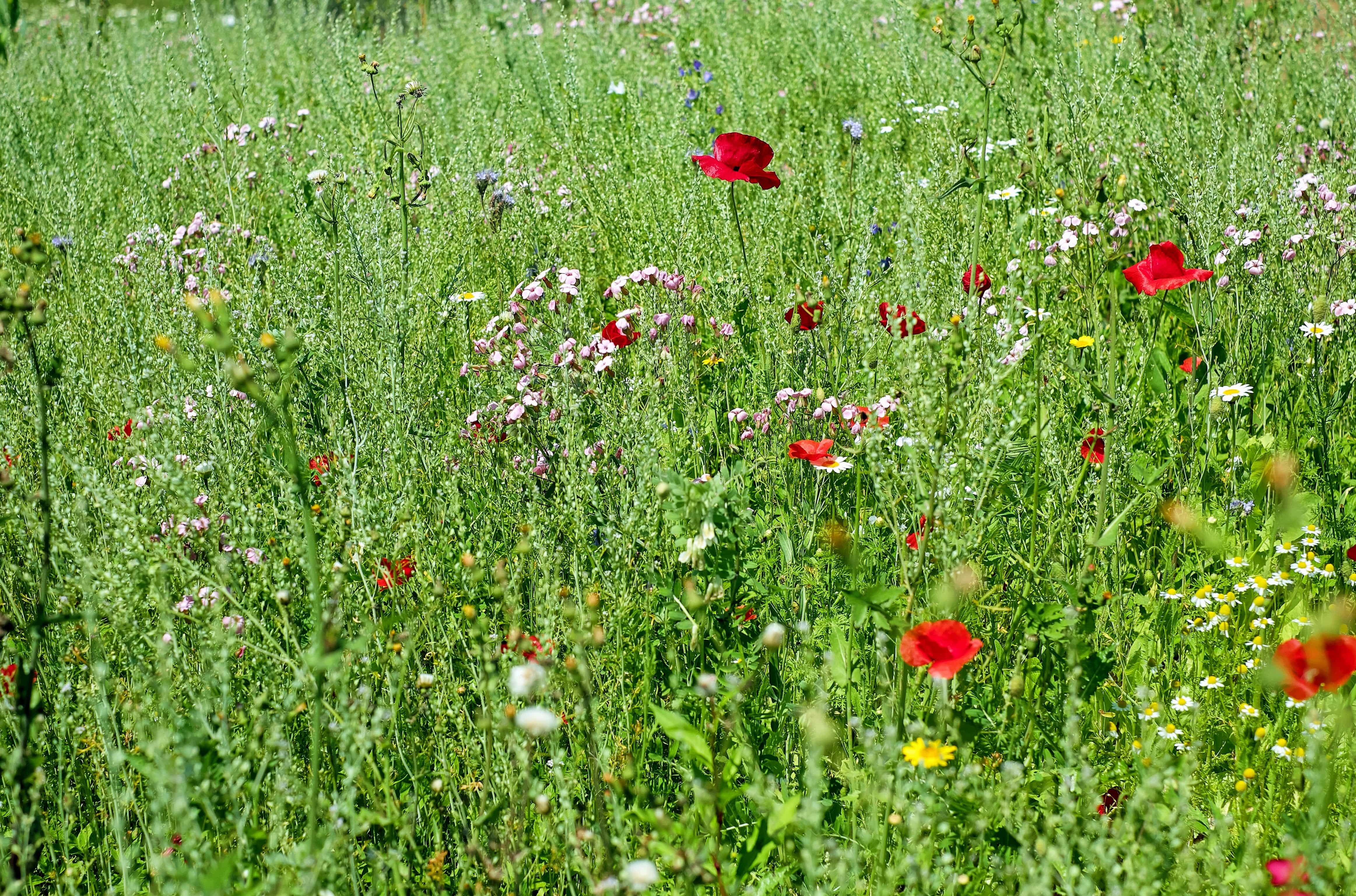 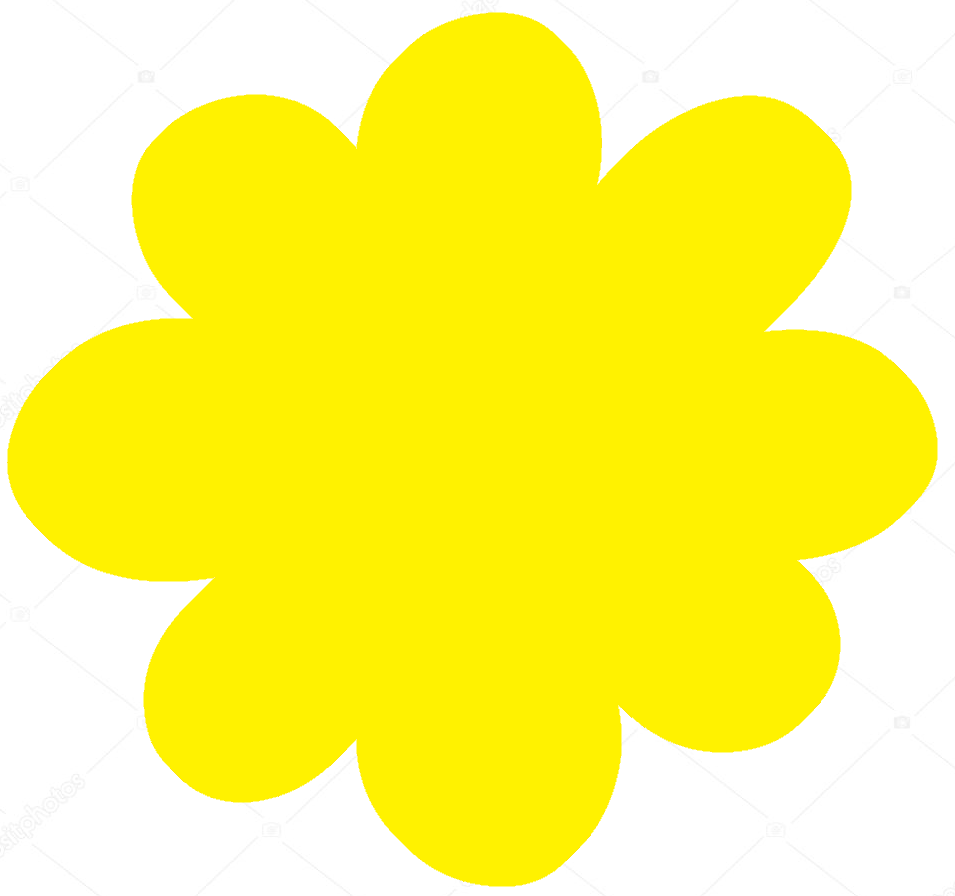 SZY
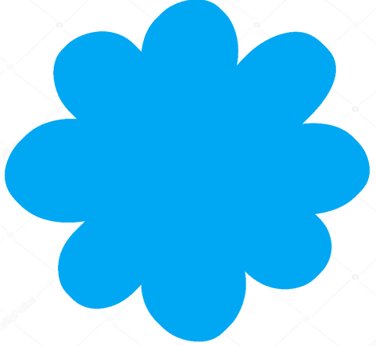 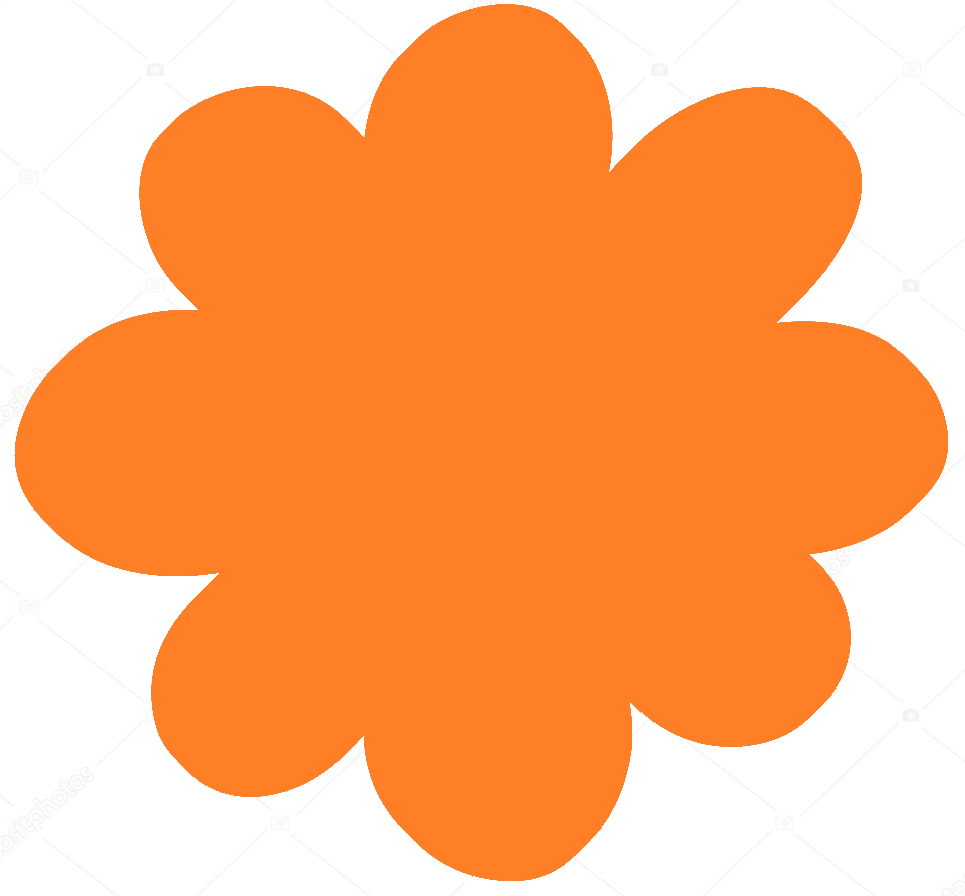 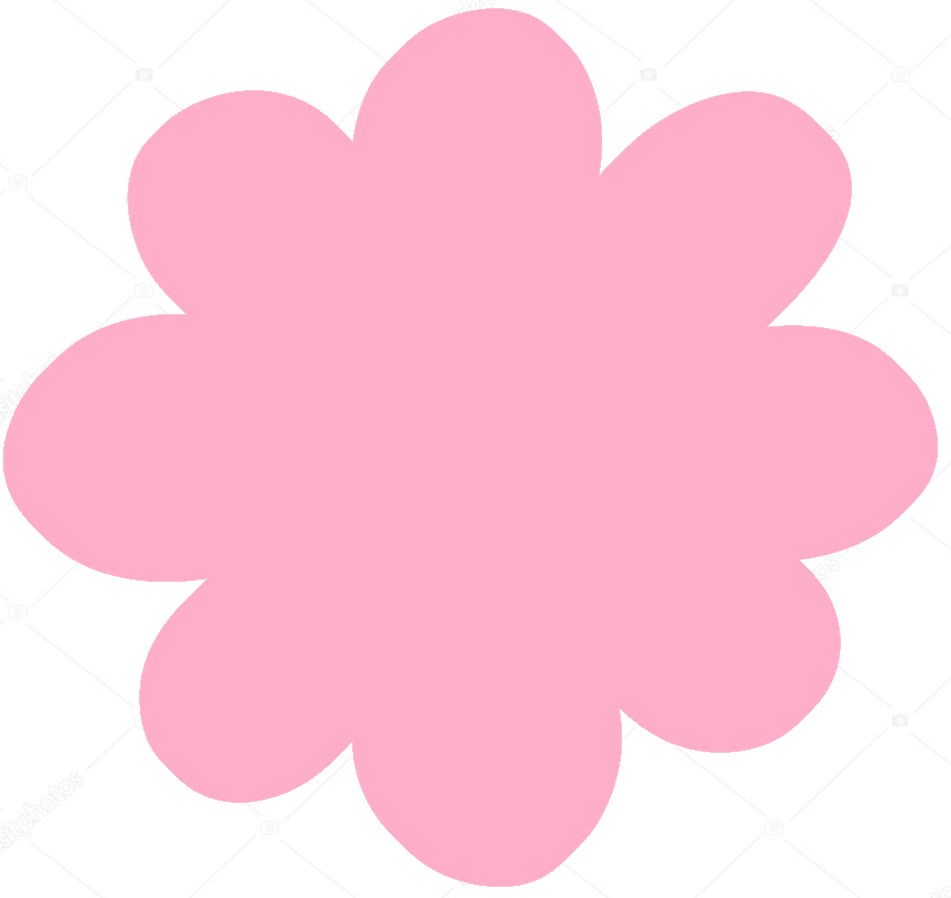 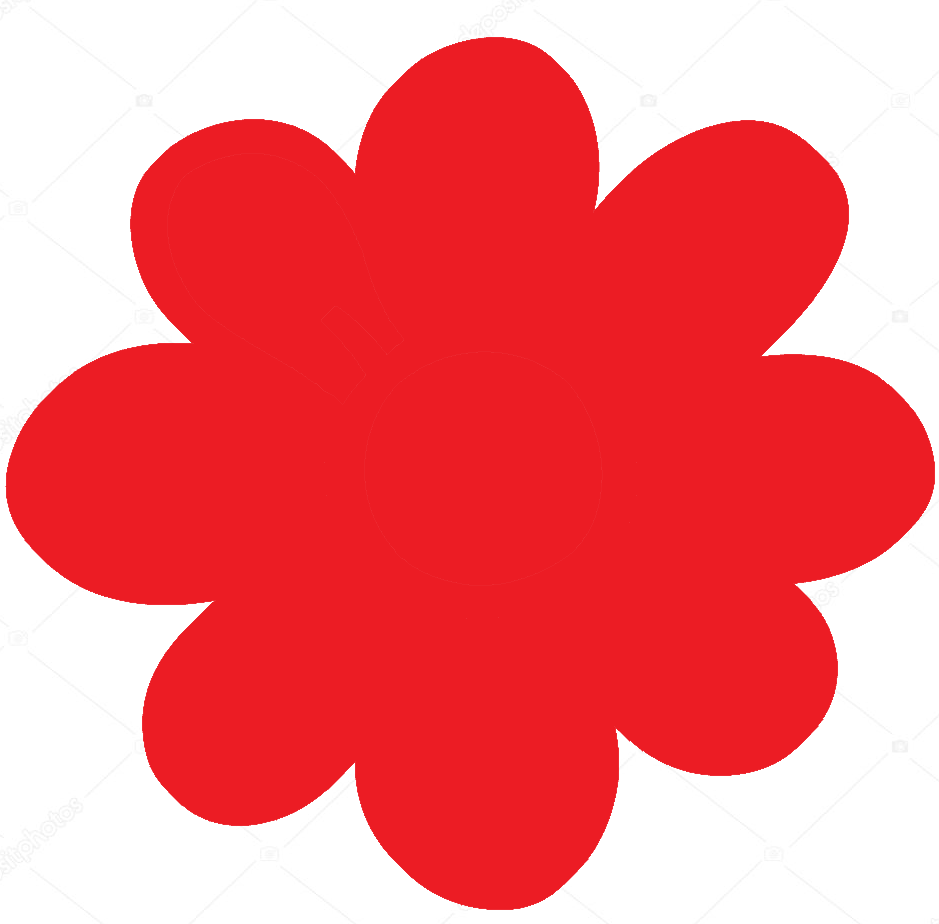 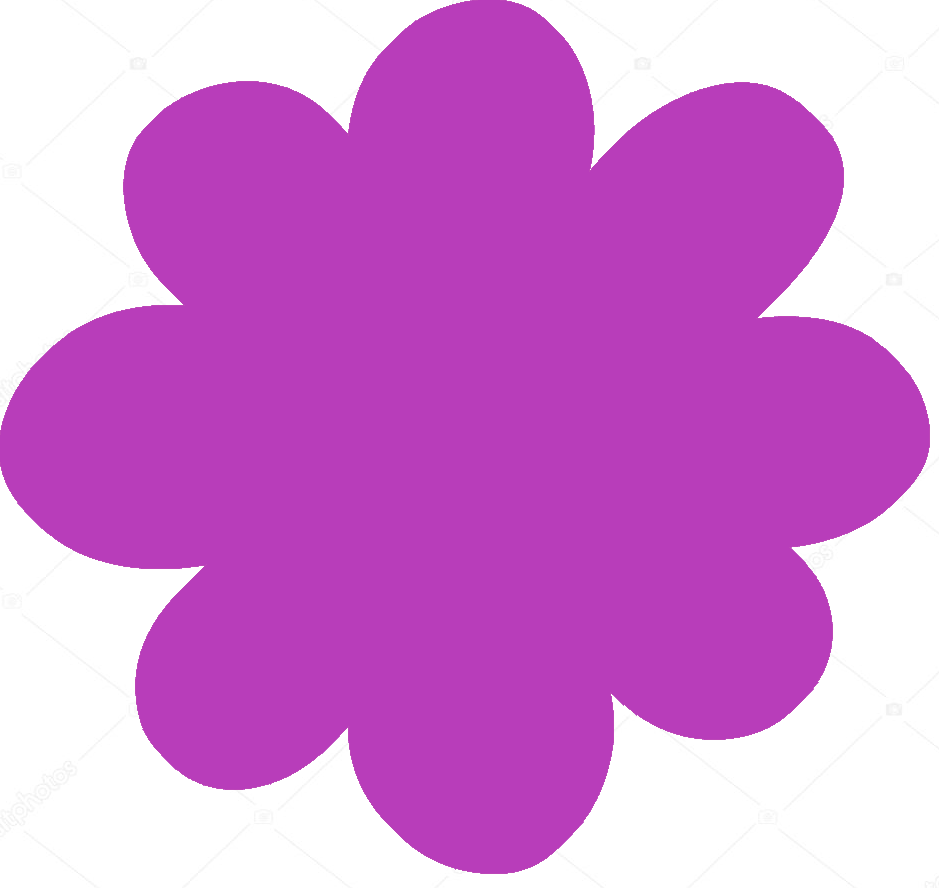 SZE
SZO
SZÓ
SZU
SZA​
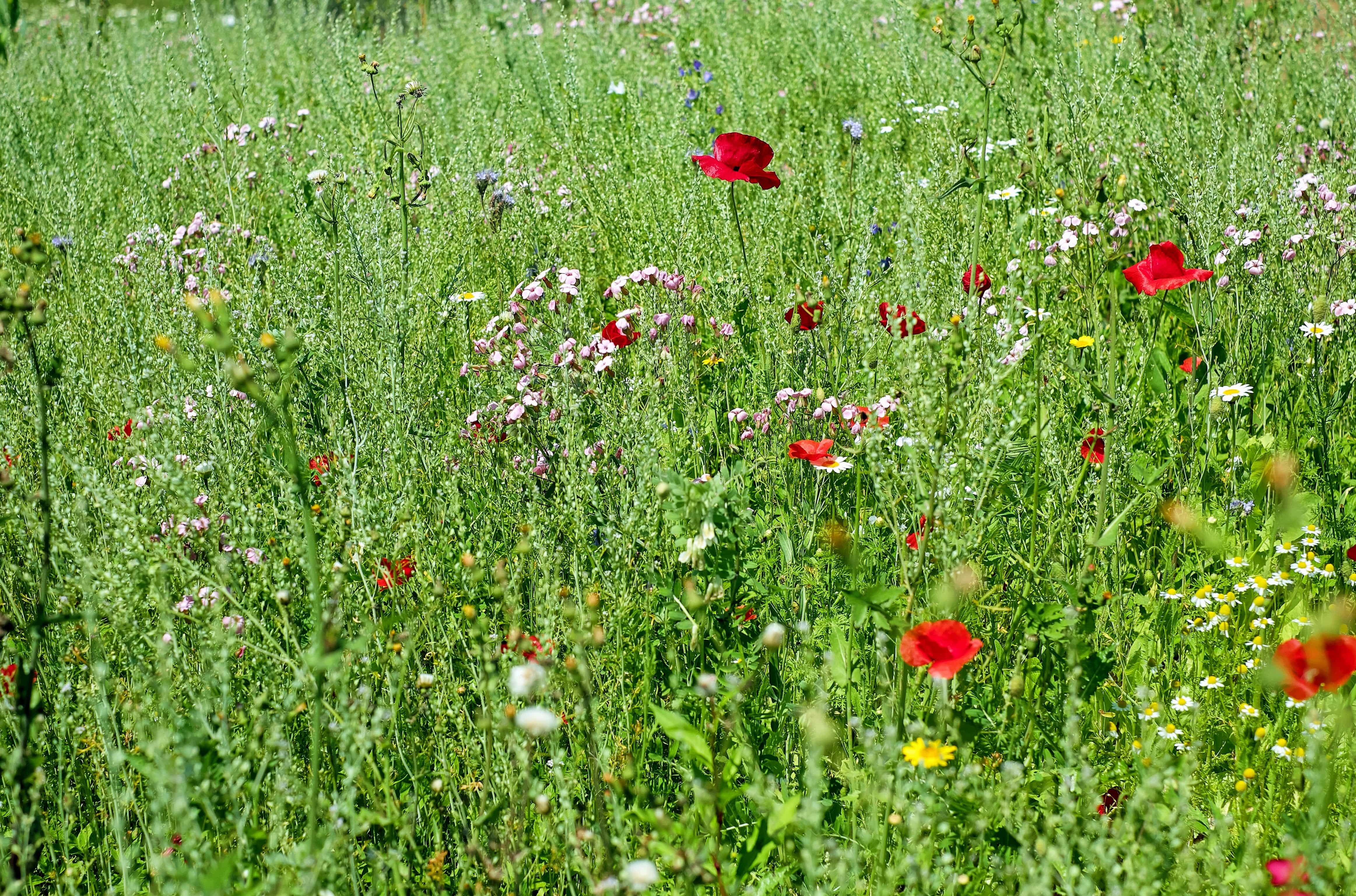 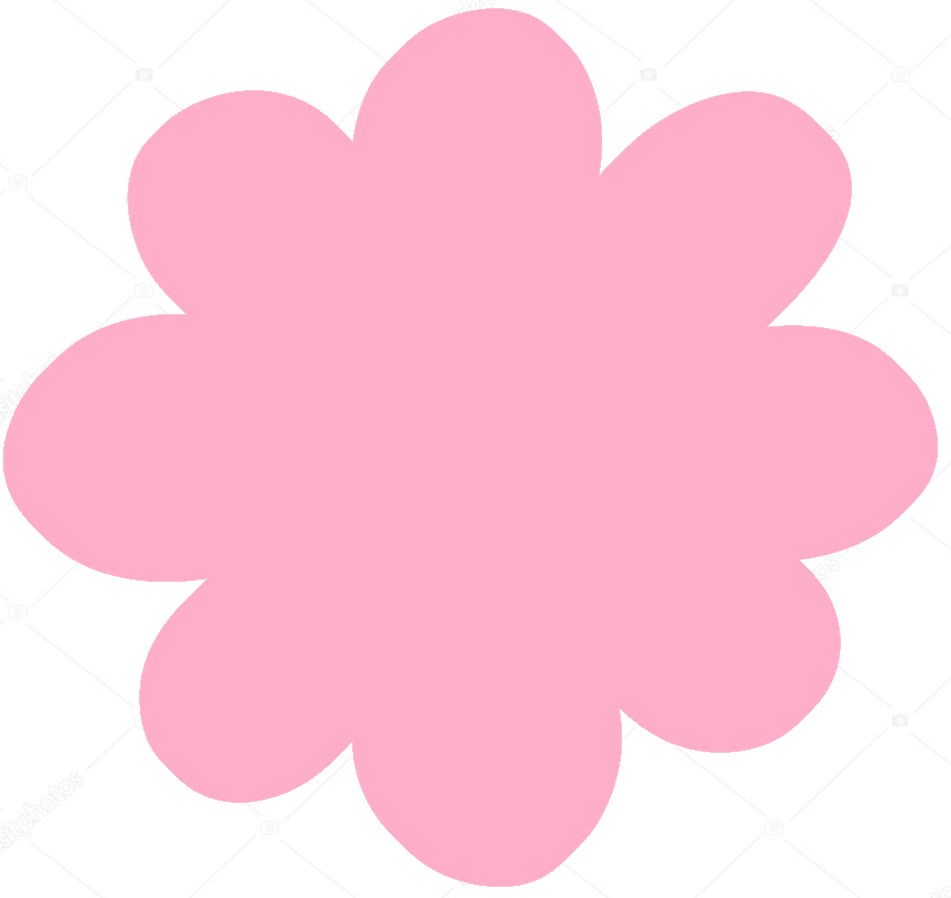 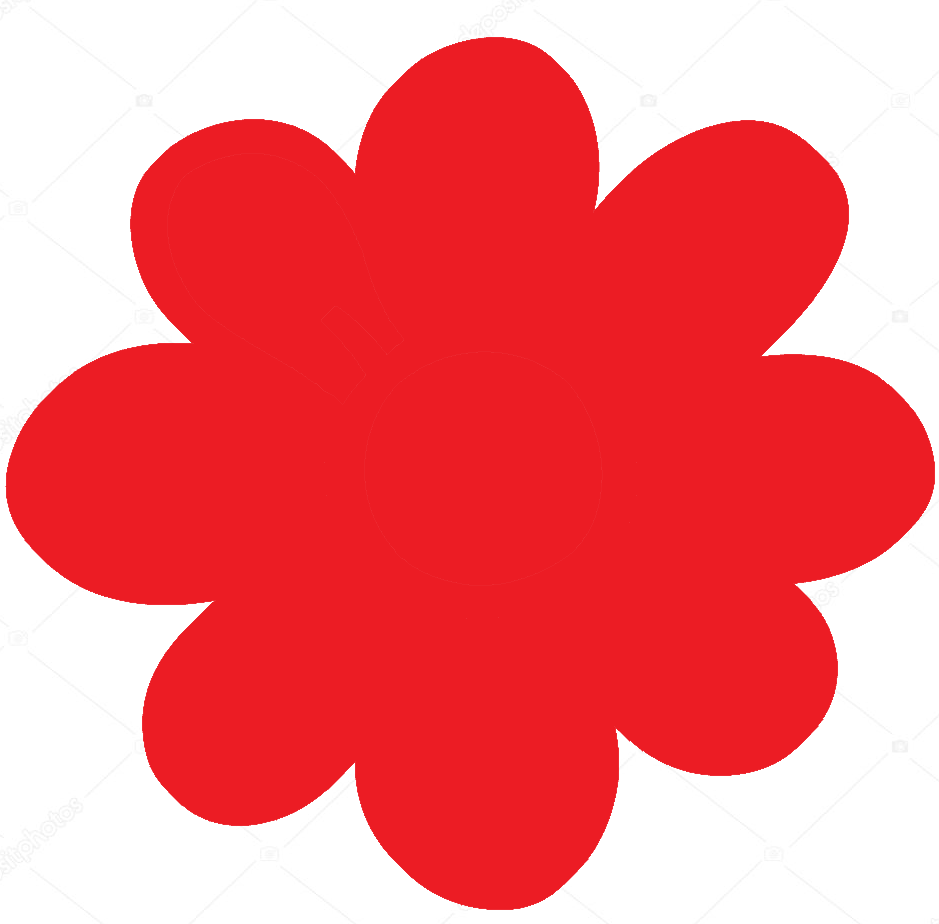 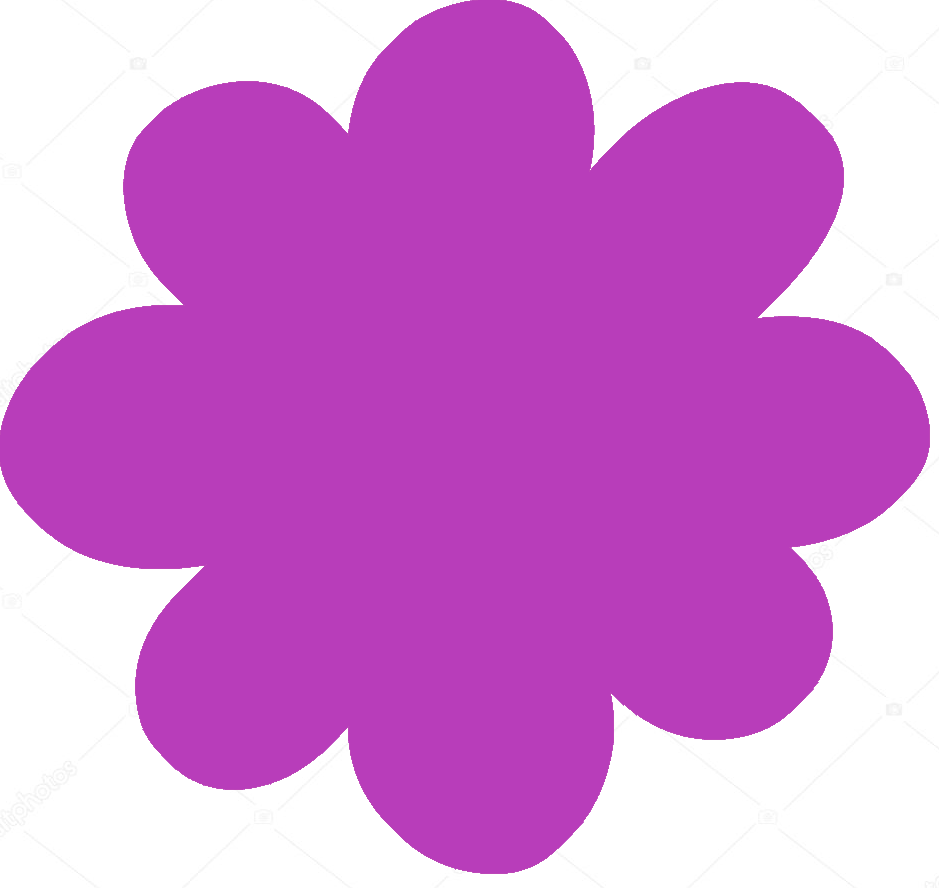 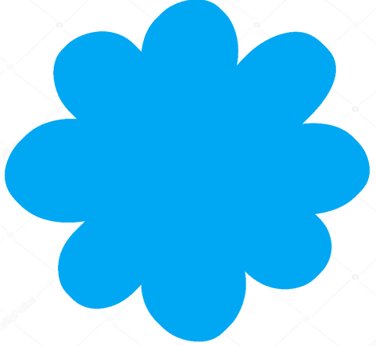 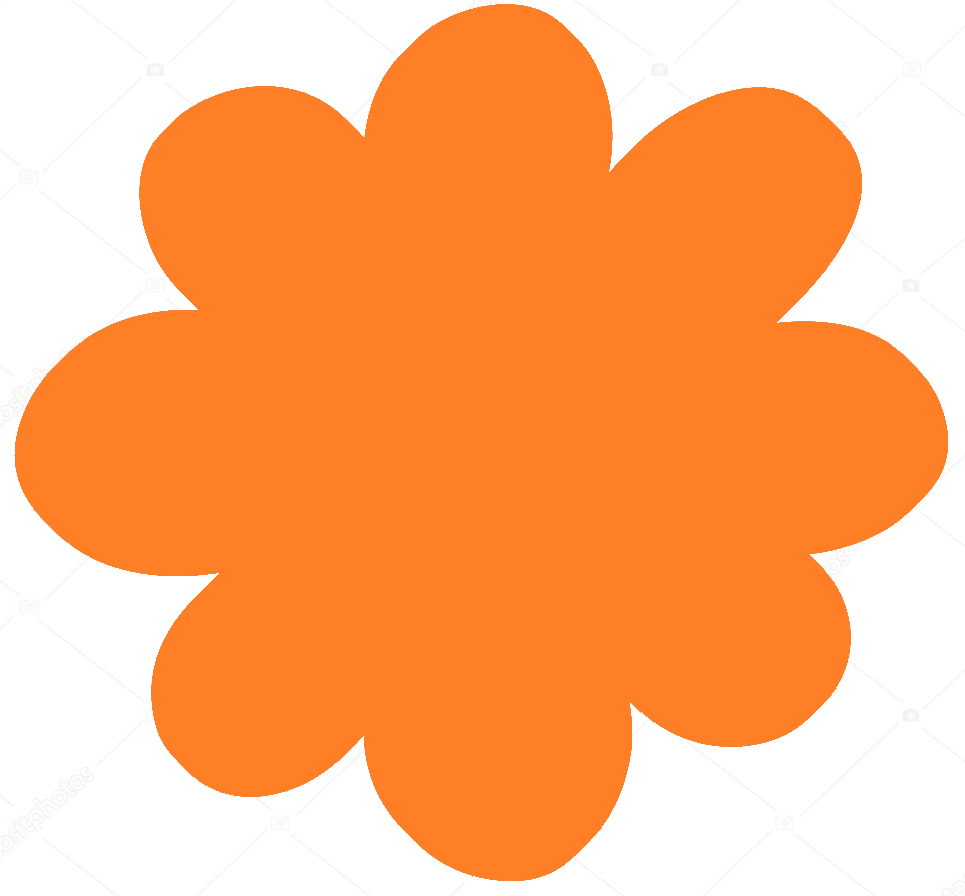 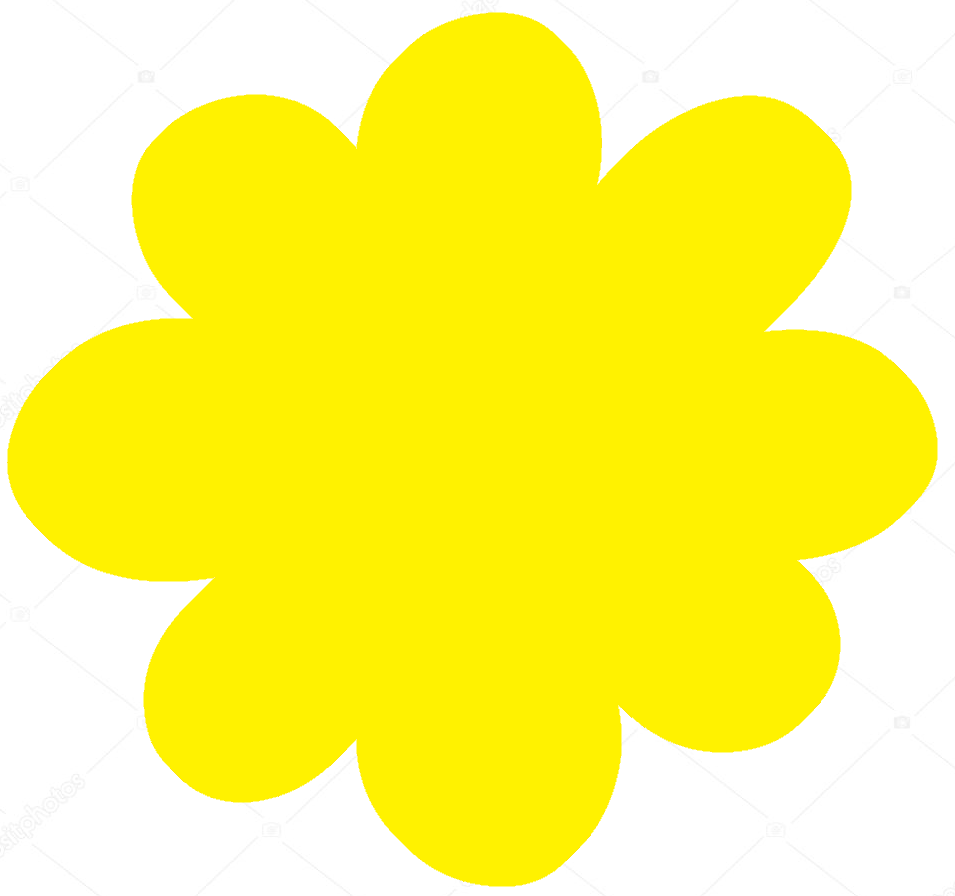 SZA​
SZÓ
SZO
SZU
SZE
SZY
Rozmowy na łące
SZA
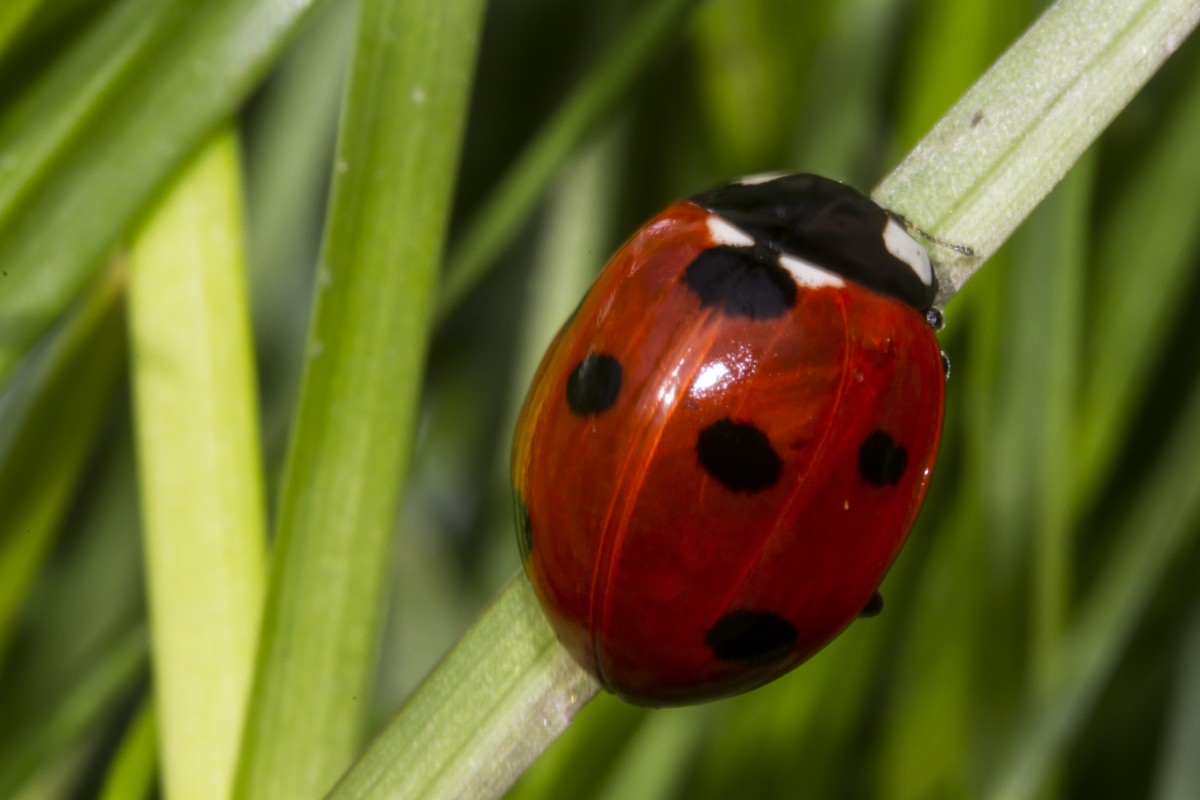 SZA
SZA
SZO
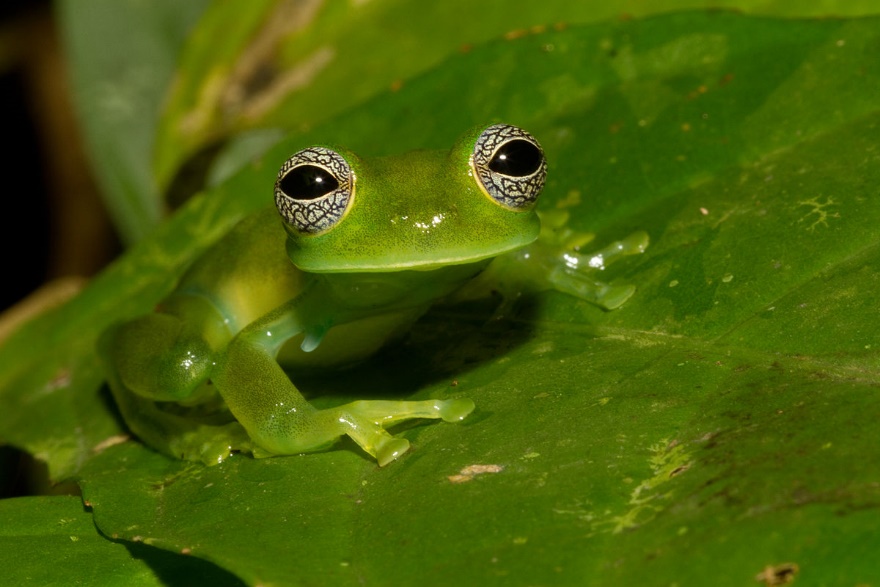 SZO
SZO
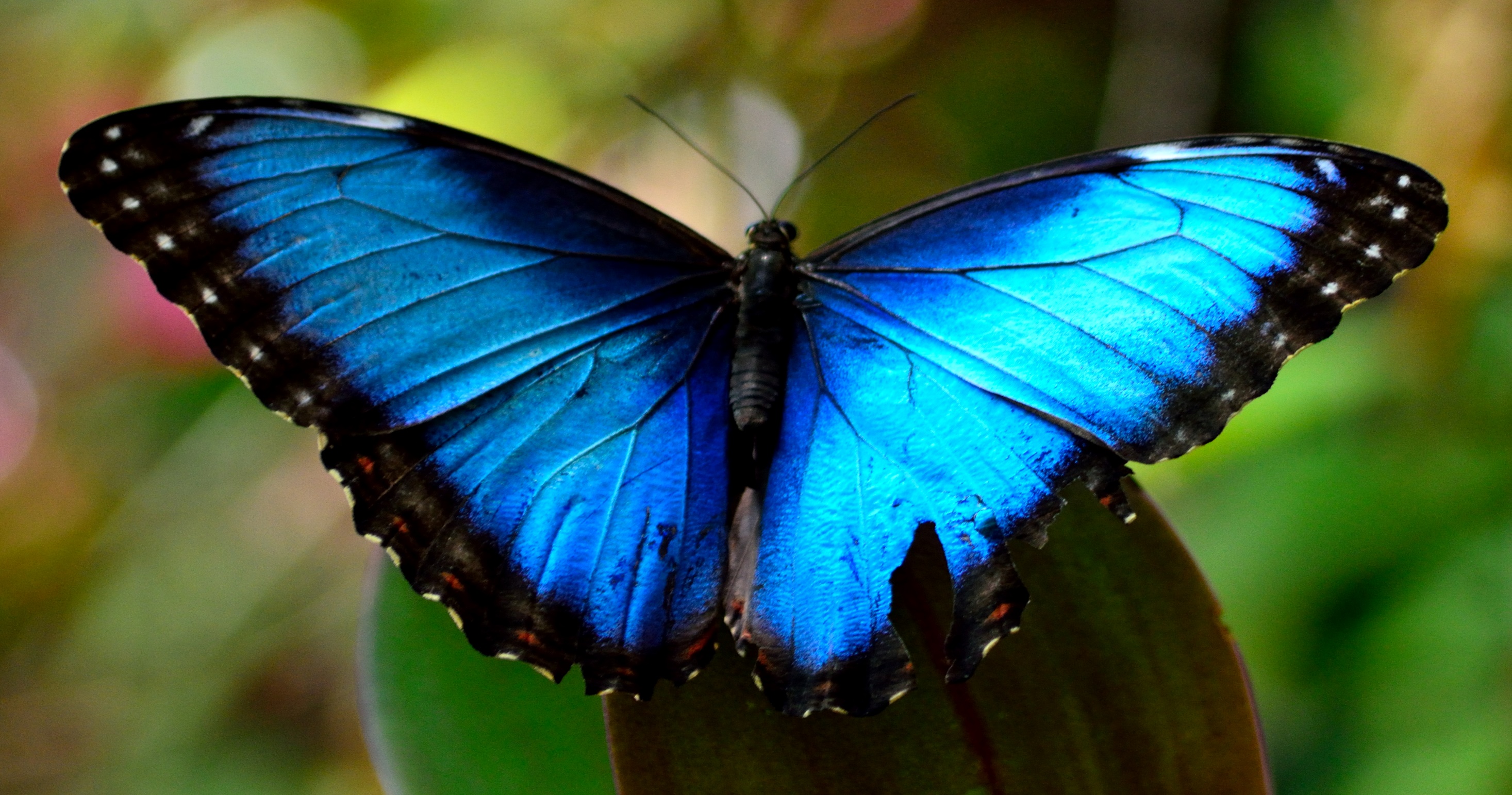 SZU
SZU
SZU
SZE
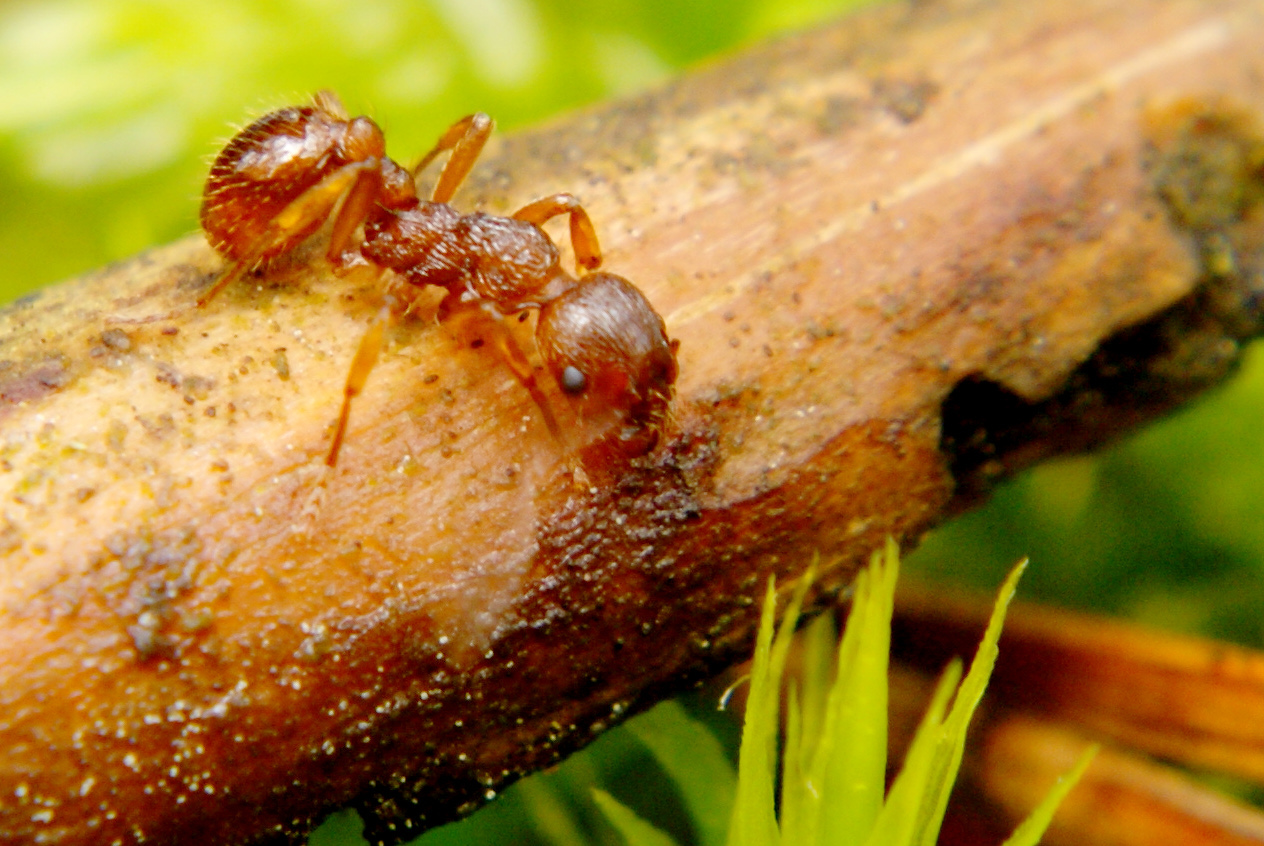 SZE
SZE
SZY
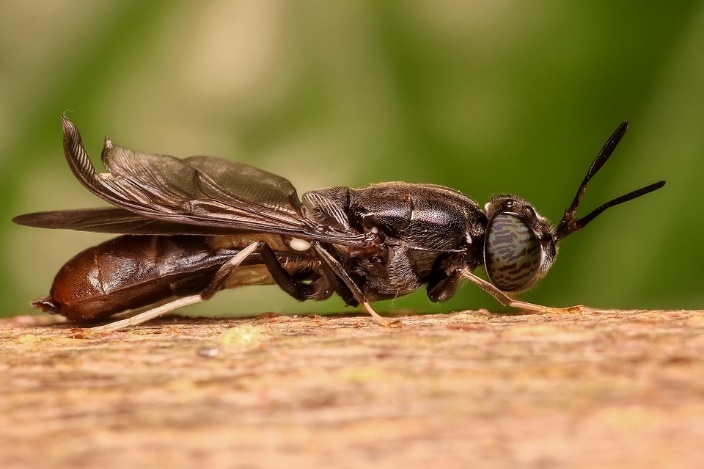 SZY
SZY
SZA
SZÓ
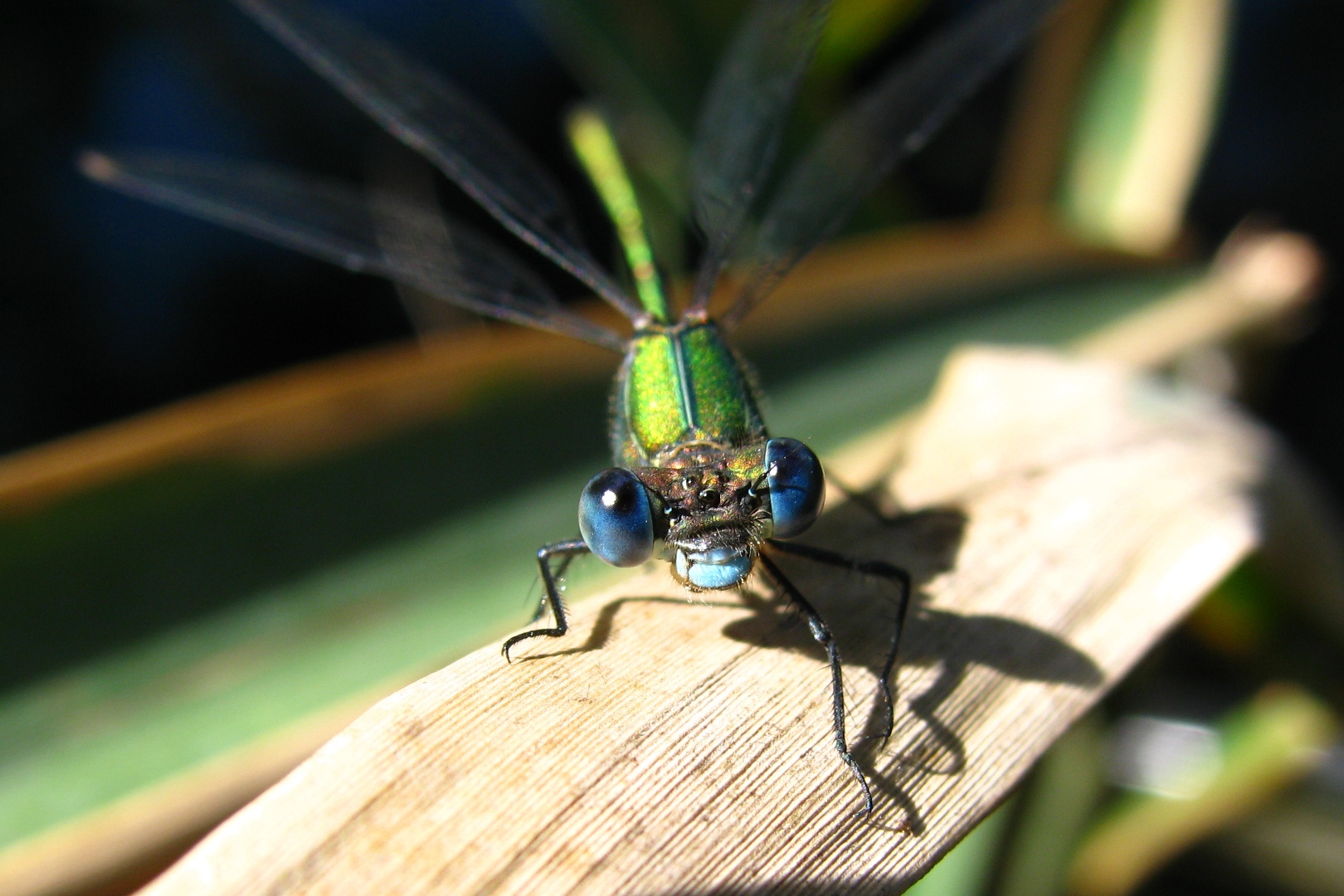 SZO
SZY
SZU
SZE
SZY SZÓ SZE
SZU SZA SZO
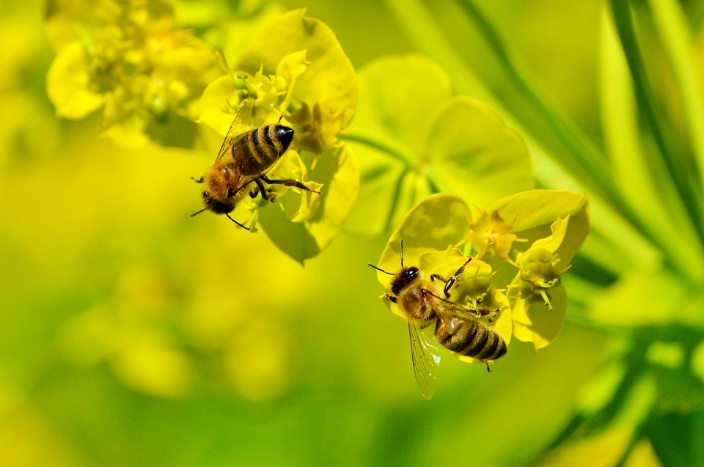 SZA SZO SZU
SZE SZÓ SZY